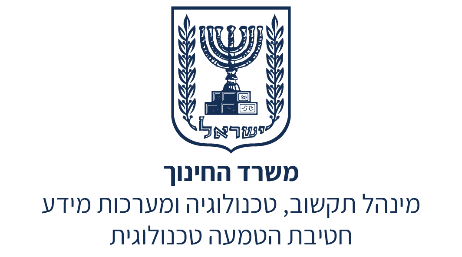 מערכת שידורים לאומית
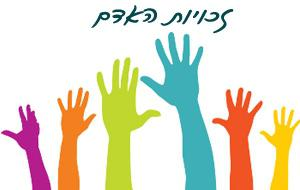 הזכות לחירות
הזכות של אדם לחשוב,להתנהג ולפעול בהתאם לרצונו כל עוד הוא אינו פוגע באדם אחר, בחוק, בחברה או בעצמו
צפו בסרטון המצורף : 
https://www.youtube.com/watch?v=Ku1PQjmYOcg
חופש המחשבה והמצפון
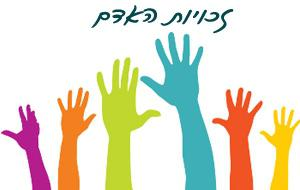 לכל אדם יש זכות לחשוב ולגבש לעצמו דעה ולהחזיק בערכים מוסריים ואתיים. החופש של כל אדם לפעול על פי הערכים שלו ולסרב לבצע מעשים הנוגדים את המצפון שלו.
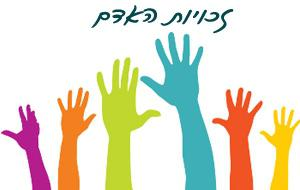 חופש  הביטוי
לכל אדם יש את הזכות להביע את דעותיו באופן פרטי וציבורי בדרך של הפגנה ,דיבור, כתיבה, אומנות ועוד
חופש הביטוי מבטיח את היכולת להחליף שלטון בדרכי שלום על ידי שכנוע והסברה. הוא מהווה אמצעי בקרה על פעולות השלטון
צפו בסרטון המצורף : 

https://www.youtube.com/watch?v=Y9mSI-x9urw
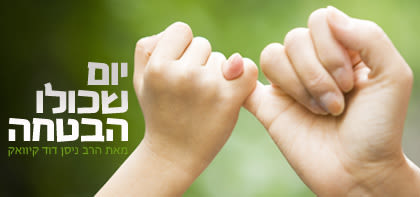 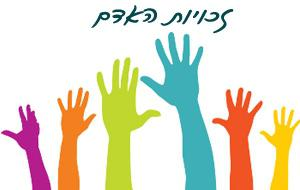 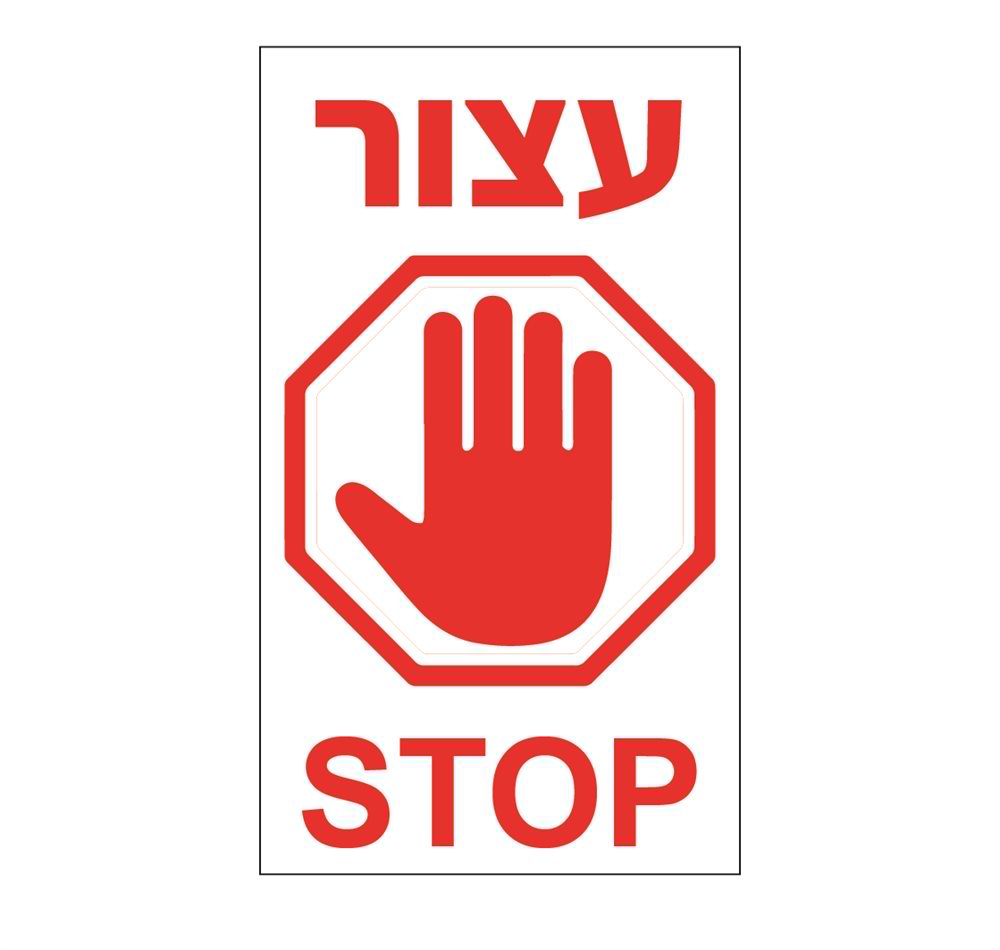 חופש התנועה
החופש של כל אדם לנוע ממקום למקום בחופשיות בתוך הארץ ומחוץ לגבולותיה
זכות זו ניתנת לצמצום על ידי מעצר כמו : כליאה או צו של בית משפט כגון: צו עיכוב יציאה מהארץ ,צו הרחקה ומעצר בית
צפו בסרטון המצורף:
 https://www.youtube.com/watch?v=nVa4qUlIJis
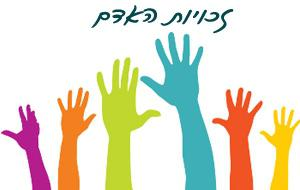 משימה
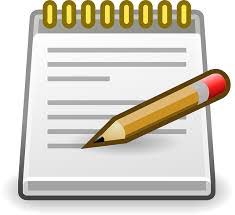 א. קראו את הכתבה המצורפת והסבירו כיצד נפגעת הזכות לחופש התנועה בכתבה - לחצו לכתבה
ב. הסבירו את חשיבותה של זכות זו .
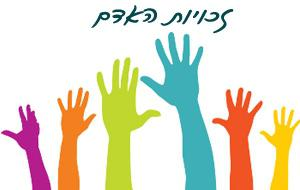 התבוננו בתמונה והסבירו כיצד באה לידי ביטוי הזכות לחופש התנועה.
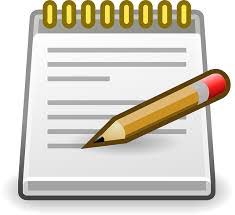 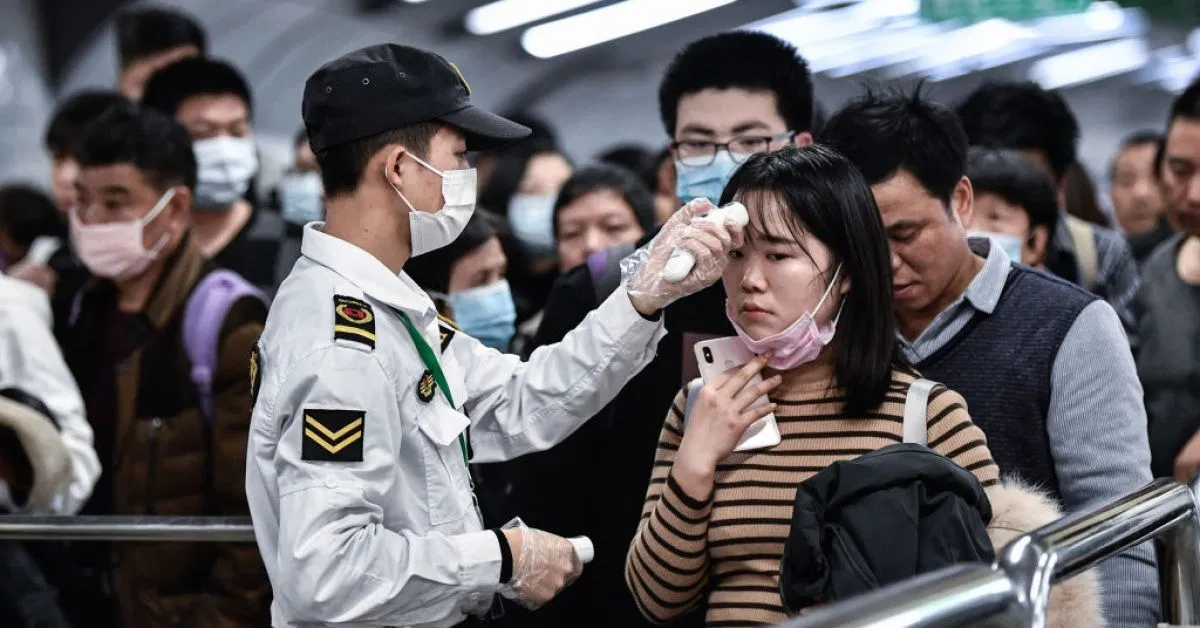 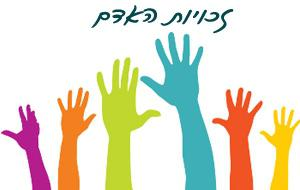 חופש הדת וחופש מדת
חופש מדת 
זכותו של כל אדם להחליט כי הוא אינו מאמין בדת מסוימת ואינו משתייך לקבוצה דתית.   אי אפשר לחייב אדם להשתייך לקבוצה דתית או לקיים מנהגים, טקסים ופולחן דתי, בניגוד לרצונו  .
חופש הדת 
זכותו של כל אדם לבחור להאמין בדת מסוימת, להשתייך לקבוצה דתית  ולקיים את הטקסים, המצוות והמנהגים
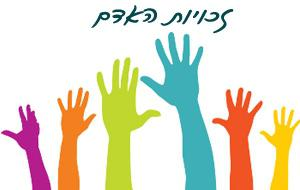 חופש העיסוק
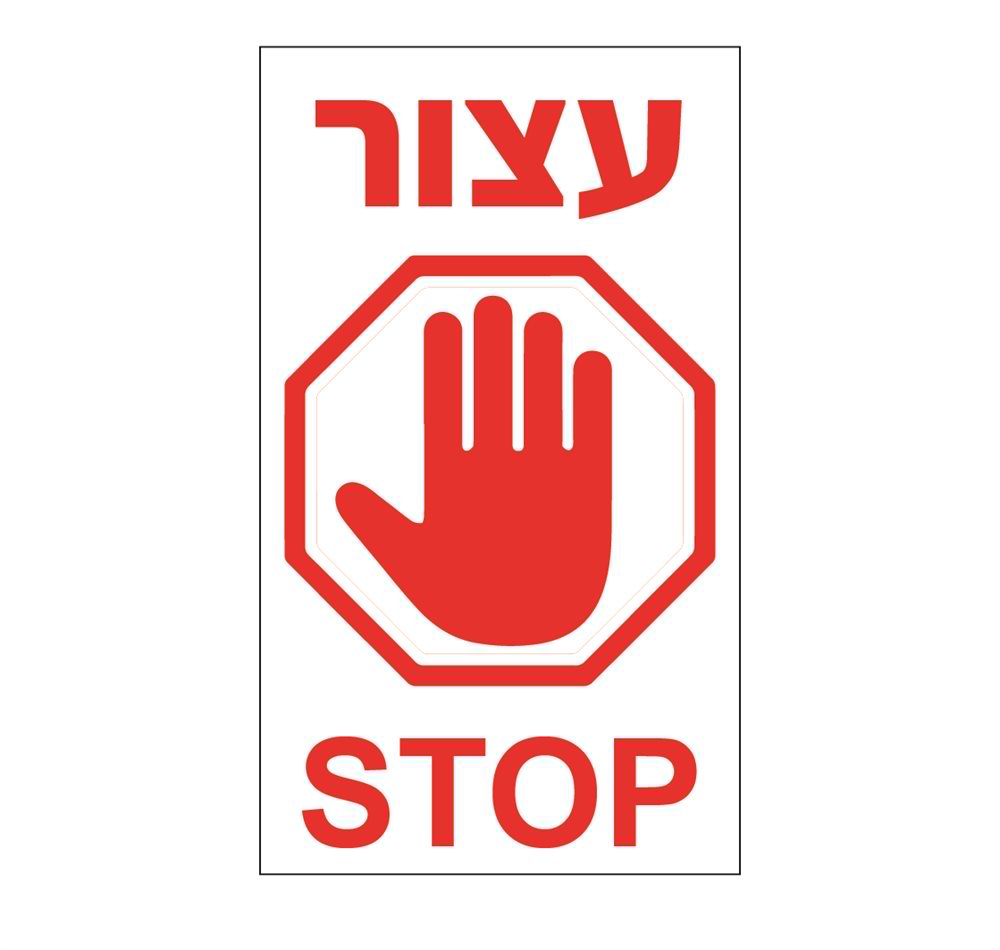 צפו בסרטון המצורף:
https://www.youtube.com/watch?v=FOXKHcEo580
כל אדם יכול לעבוד בכל עבודה ובכל מקצוע שיבחר בהתאם למגבלות הכתובות בחוק.
המגבלות הם על מקצועות מסוימים שמצריכים הכשרה ורישוי כמו רופאים    וכן הגבלות על חופש העיסוק שנועדו להגן על החברה כגון: סחר בסמים
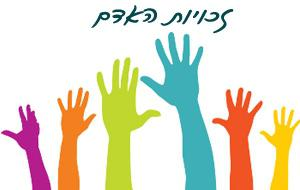 מה למדנו?
הזכות לחירות פירושה שלכל אדם יש זכות לחיות, להחליט, לבחור ולפעול כרצונו, כל עוד הוא אינו פוגע באחרים או בעצמו.
אין לשלול מאדם באופן שרירותי את חירותו על ידי מעצר או הגבלת חופש המחשבה והפעולה שלו. 
מהזכות לחירות נגזרות חירויות רבות: חופש הביטוי, חופש התנועה, חופש העיסוק, חופש הדת, חופש מדת ועוד.
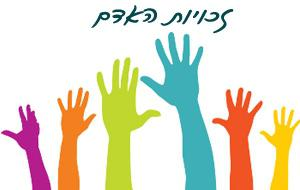 מה למדנו?
חופש הביטוי - לכל אדם יש זכות לבטא את עמדותיו , דעותיו ואמונותיו בצורה גלויה, פומבית
ובכל דרך כמו: לבוש, כתיבה, דיבור ועוד.
חופש התנועה - לכל אדם יש זכות לנוע כרצונו ולהיות בכל מקום בתוך מדינתו, מחוץ למדינתו בהתאם לתנאים של כל מדינה.
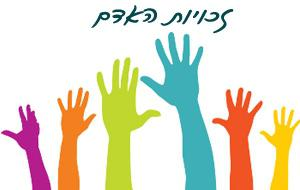 מה למדנו?
חופש העיסוק - לכל אדם יש זכות לעבוד בכל עבודה ובכל מקצוע בהתאם להגבלות הכתובות בחוק.
חופש הדת - לכל אדם יש זכות להאמין ולהשתייך לדת אותה הוא בחר ולקיים את מנהגיה
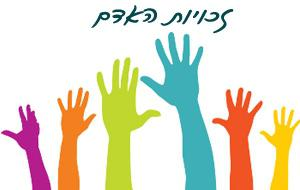 העשרה
חופש מדת לכל אדם יש זכות שלא להאמין בדת מסוימת, לא לסבול מכפייה דתית ולא לקיים מנהגים דתיים בניגוד לרצונו
חופש המחשבה והמצפון לכל אדם יש זכות שתהיה לו דעה ומחשבה בכל נושא כל אדם יכול לפעול לפי המצפון שלו
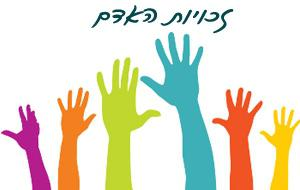 בחנו את עצמכם
מהי הזכות הבאה לידי ביטוי במשפטים שלפניך
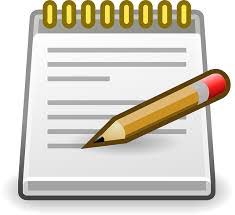 סופר פרסם ספר ובו קטעים מועתקים מספר של סופרת ידועה 
תחנת רדיו אסרה לשדר שיר מחאה
הממשלה קראה לתושבים לא לצאת מגבולות המדינה
פורסמה תמונה של שחקן מפורסם ברשתות החברתיות ללא רשותו
אדם הורשע בעבירה מבלי שהתקיים דיון בבית המשפט בעניינו.
הממשלה פרסמה הנחיות לציבור בניסיון להתמודד עם התפשטות וירוס הקורונה.
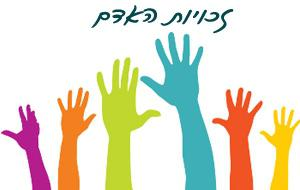 ? חירות המידע
צפו בסרטון המצורף 
https://www.youtube.com/watch?v=Gn-eAfINHHY
לכל אדם צריכה להיות נגישות למידע הקשור לחייו וזכותו לדרוש מידע זה מהרשויות. 
אחת המטרות במימוש זכות זו היא לאפשר לאזרחי המדינה לקבל החלטות מושכלות ומתוך חשיבה ביקרותית על סמך נגישות למידע הנוגע לפעילותם של נבחרי הציבור בעמדות השלטון.
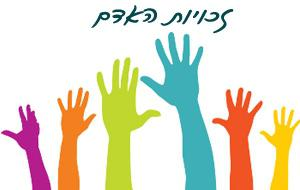 משימה
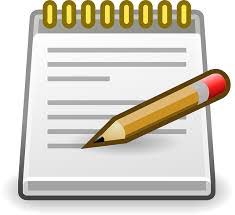 קראו את הכתבה המצורפת: https://www.calcalist.co.il/home/0,7340,L-3704-19767,00.html
כיצד חירות ההתאגדות באה לידי ביטוי בכתבה זו.
הביאו דוגמא לישום חופש ההתאגדות כיום,הסבירו.
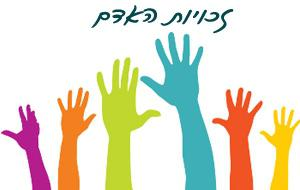 משימה
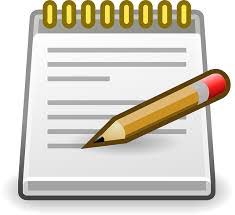 צפו בסרטון המצורף: https://www.mako.co.il/news-israel/local/Article-4ffacd87f73d721004.htm
 כיצד הזכות למידע נפגעת בכתבה המצורפת?הסבירו
הביאו דוגמא כיצד חופש המידע בא לידי ביטוי היום בחיינו בארץ?הסבירו
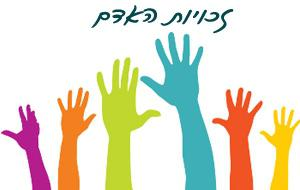 חופש ההתאגדות
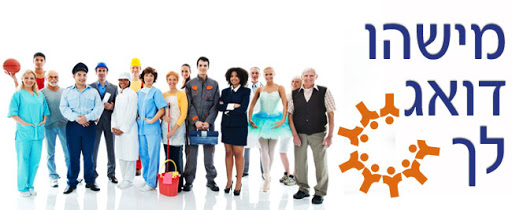 חירות זו מבטיחה, כי אדם יוכל לפעול ביחד עם אחרים במטרה להשפיע על כלל החברה ולהביא שינויים פוליטיים וחברתיים